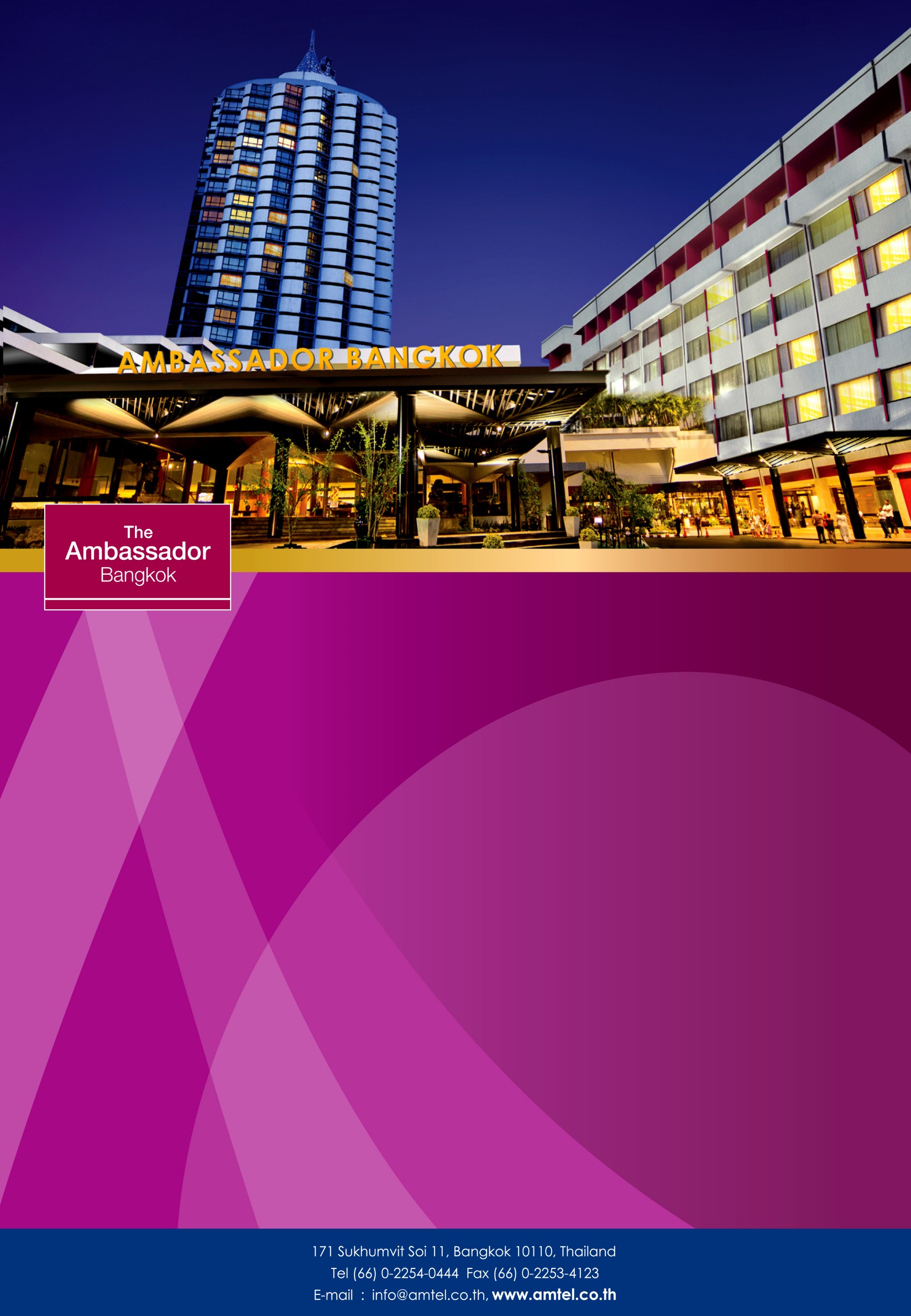 1. Housekeeping (งานด้านแม่บ้าน)
	Room Maid/Room Boy   	10 	ตำแหน่ง	
2. Food and Beverage (งานด้านอาหารและเครื่องดื่ม)
	Cook Helper		5 	ตำแหน่ง
	Waiter/Waitress		5 	ตำแหน่ง	
3. Sales and Marketing (งานฝ่ายขายและการตลาด)
	Sales Officer		2 	ตำแหน่ง
4. Front Office (งานต้อนรับส่วนหน้า)
	Guest Service Agent		5 	ตำแหน่ง
5. Fitness Centre (งานด้านศูนย์สุขภาพ)
	เจ้าหน้าที่ประจำศูนย์สุขภาพ 	2	 ตำแหน่ง